So, Neither
PREPIŠI PPT V ZVEZEK IN REŠI VAJE. POMAGAJ SI Z UČBENIKOM.
SO
We use so to mean “too” or “also”

Alice: I work in a hospital.
Paul: So do I.
NEITHER
Neither is used to show agreement with negative statements or ideas

Alice: I don’t like coffee.
Paul: Neither do I.
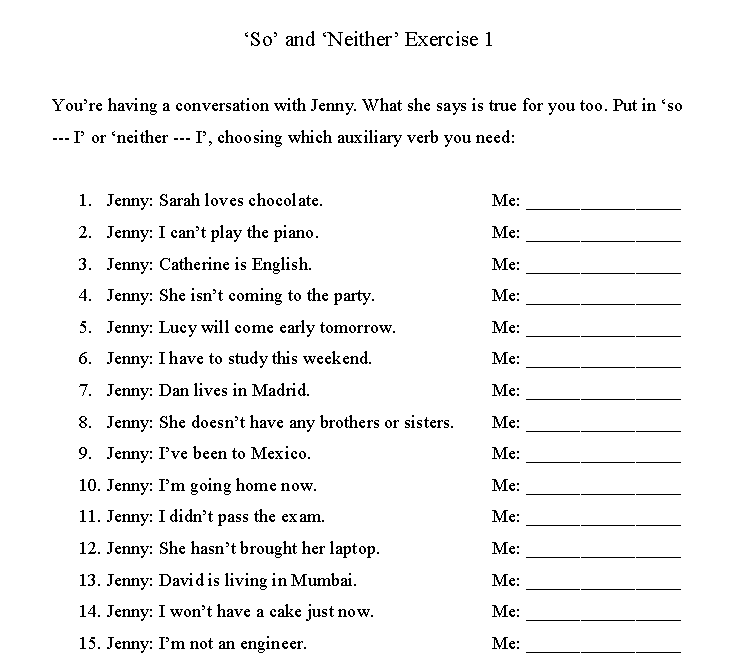 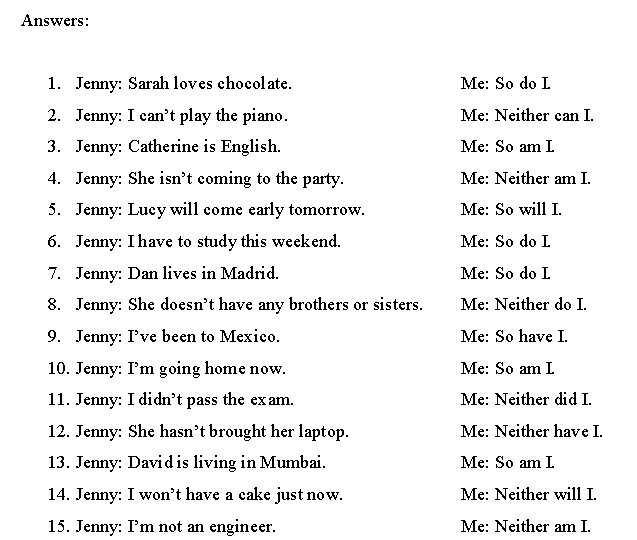